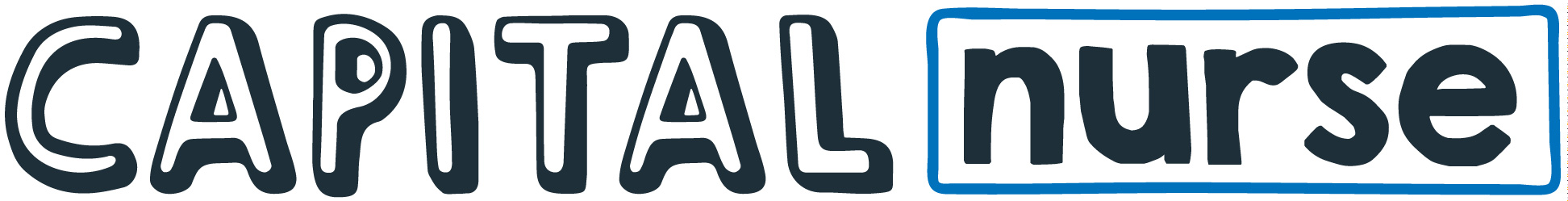 Accelerated Preceptorship: Communication
[Speaker Notes: Standard title slide]
Objectives
By the end of the session, you will understand:
the importance of effective communication at work
how to promote effective communication
different communication preferences and the impact.
[Speaker Notes: Plain slide with subhead and bullets]
Topics
Communication dynamics
Impact of communication in workplace
Non-verbal communication
Listening skills
Barriers to communication and strategies
Visual, auditory and kinestheti (VAK) styles
Transactional analysis
[Speaker Notes: Plain slide with subhead and bullets]
Communication process
Based on Shannon and Weaver’s communication model (1949), communication is seen as a chain along which a message passes through five stages:
The message is sent in whichever format (verbal, electronic, written)
They put the message into a code  subconsciously
Sender has a message to send
The message is received and decoded subconsciously
The message is understood
Shannon and Weaver, 1949
[Speaker Notes: Plain slide with subhead and bullets]
Impact of communication channels
Research conducted by Albert Mehrabin showed that the words used are actually the lowest factor in understanding. Body language and tone account for more impact, however, are often given less consideration in communication.
Albert Mehrabin, 1970s
[Speaker Notes: Plain slide with subhead and bullets]
Non-verbal communication
Non-verbal communication involves:
body language
eye contact
voice, tone, expression, emphasis and quality
gestures
facial expressions
use of touch and the zones around us
head movements
postures.
[Speaker Notes: Plain slide with subhead and bullets]
Reflection
For patients with learning disabilities or communication impairments (for example, non-verbal), how would you go about gaining consent?

Why is it important to use different methods of communication?
[Speaker Notes: Plain slide with subhead and bullets]
Communicating with non-verbal patients
Apps which detect eye movement
PECS (Picture Exchange Communication System)
Emoji cards
Sign language, braille
Family members (as appropriate)
[Speaker Notes: Plain slide with subhead and bullets]
Listening skills
Focus on the other person
Observe facial expression and gestures
Listen to the tone and emphasis
Listen to understand
Avoid being distracted or interrupting
Empathise with other person
Reflect back your understanding
[Speaker Notes: Plain slide with subhead and bullets]
L	look interested
I	information seeking – ask questions
S	stick to the subject concerned and focus
T	test your understanding with feedback and summary
E	evaluate the message to check interpretation
N	neutralise your thoughts against previous assumptions
[Speaker Notes: Plain slide with subhead and bullets]
Reflection
Consider the impact of communication in the workplace

What is the result of poor communication? And the result of good communication?

Can you provide examples of both from your own experience?
[Speaker Notes: Plain slide with subhead and bullets]
Impact of communication
Communication can have both positive and negative results on relationships in the workplace and patient care:
Negative
Positive
small things get missed
misunderstandings leading to mistakes
blame culture may develop
staff feel demotivated – increased attrition
poor team working with impact on service
patient care suffers.
develops trust between staff and patients
promotes a positive working environment
improves team working
promotes shared responsibility
encourages staff to share information
encourages transparency and honesty.
[Speaker Notes: Plain slide with subhead and bullets]
Examples
Poor communication
Good communication
An eating disorder patient has the meal plan recorded in notes. 
Previous staff have deviated from meal plan without communication with doctor / dietitian. 
When this is highlighted, it means the patient cannot have what they have been having as a snack and causes patient distress and anxiety as they can’t understand reason why not.
A poorly patient on ward is deteriorating. 
Nurse escalates to doctor who reviews immediately. 
The doctor speaks directly to nurse and documents plan which is carried out correctly. 
The patient is then safe for transfer and all appropriate team members made aware and patient transferred out swiftly.
[Speaker Notes: Plain slide with subhead and bullets]
Reason’s Swiss Cheese model
Reason (1991) developed the Swiss Cheese Model which illustrates the impact of poor communication on patient health and safety:

Each slice of Swiss Cheese has holes.
These holes are the potential issues that could occur.
During the different stages (slices), if the holes align, it can create an incident.
[Speaker Notes: Plain slide with subhead and bullets]
Example of Swiss Cheese model
Slice one: staffing – big hole is you’re short staffed
Slice two: bloods need to be taken from patient.  Shortcomings: lack of trained staff, patient refusal, patient on ward
Slice three: bloods taken. Shortcomings include blood bottles incorrectly labelled, not sent to lab, lost on way to lab, left unlabelled
Slice four: bloods results not returned.  Shortcomings include not chased during shift, lost enroute, no doctor to review, poor communication from lab

Outcome: If all shortcomings align and patient does not receive blood results, this can lead to late diagnosis, delayed treatment, anxiety for patient and family, potential for further blood taken.
Slice four
Slice three
Slice two
Slice one
[Speaker Notes: Plain slide with subhead and bullets]
Why is communication important?
Studies conducted during the past three decades show that the clinician’s ability to explain, listen and empathise can have a profound effect on biological and functional health outcomes as well as patient satisfaction and experience of care.

Institute of Healthcare Communication, 2011
[Speaker Notes: Plain slide with subhead and bullets]
Activity
Spend a few moments thinking about the barriers to effective communication both with colleagues and patients / service users

For each barrier, identify strategies to overcome these
[Speaker Notes: Plain slide with subhead and bullets]
Barriers to communication
Language, dialect, jargon, abbreviations

Culture and religion

Timing

Inappropriate method or media for message

Physical environment`
Age – generational differences in vocabulary

Personal style – may be positive or negative

Position / status / role

Lack of clarity and consistency

Physical or learning disabilities

Lack of trust or relationship
[Speaker Notes: Plain slide with subhead and bullets]
Overcoming barriers
Choose most appropriate method / media for individual, any special requirements and the message itself
Consider the environment
Clear, concise, simple and direct
Avoid information overload
Be confident in yourself and quietly assertive
Observe and listen
Check understanding
[Speaker Notes: Plain slide with subhead and bullets]
SBAR
SBAR is a structured form of communication to facilitate accurate transfer of information between individuals.

It is used in different contexts with the aim of reducing barriers and adding clarity.

SBAR includes standardized prompt questions for each of the four stages.
[Speaker Notes: Plain slide with subhead and bullets]
SBAR
NHS England, 2021
[Speaker Notes: Plain slide with subhead and bullets]
SBAR Example of Handover
[Speaker Notes: Plain slide with subhead and bullets]
Reflection
Consider a recent communication / query / handover you had and how you could have improved it using SBAR
[Speaker Notes: Plain slide with subhead and bullets]
VAK communication styles
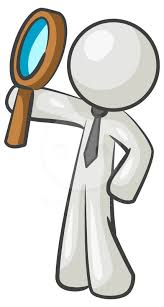 Visual (V) communicators – around 65 per cent: 
prefer face to face contact as they take the message from the eye contact and body language.
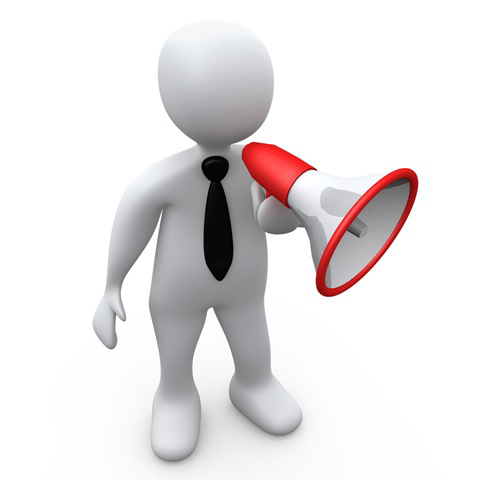 Auditory (A) communicators – around 30 per cent: take the message from the tone, expression and emphasis of the voice. They do not need to see other people, nor to make eye contact.
Kinaesthetic (K) communicators
– around 5 per cent: 
like to be around people, the meaning of communication comes from body language and the ‘sense’ of the other person.
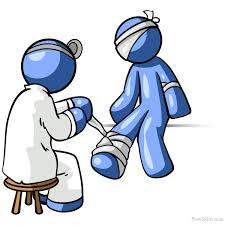 [Speaker Notes: Plain slide with subhead and bullets]
Reflection
Consider where your preferences are (visual, auditory or kinaesthetic)
How does this affect your preferred method and style of communication?
How may it impact on your communication and relationship with others?
[Speaker Notes: Plain slide with subhead and bullets]
Building rapport
Building rapport with another person can be the difference between success and failure in communication. 

By building rapport with the other person, they will begin to trust you and communication becomes much easier and more effective. 

We can begin by smiling, using positive eye contact and tone of voice. 

Other techniques include:
mirroring and matching
pacing and leading.
[Speaker Notes: Plain slide with subhead and bullets]
Mirroring and matching
Mirroring and matching are NLP techniques that are used to build rapport sub-consciously.
Although a form of mimicry, it should be very subtle and includes matching or mirroring the other person in terms of:



When someone is mis-matching, the other person will feel uncomfortable and distrustful.
posture – how they are sitting / standing, body position (crossed legs or arms)
tone of voice 
eye contact
body language.
[Speaker Notes: Plain slide with subhead and bullets]
Transactional analysis (TA)
Transactional analysis was developed by Eric Berne (1964) as we communicate at both a psychological and social level.  

It considers three different ego states used in our transactions with others. These are:
Parent
Adult 
Child. 

In the workplace, transactions should take place between ‘adult’ ego states and problems occur when different ego states are adopted. 

For example, a difficult person may assume the ego state of a ‘child’ to try and get their own way, causing the other person in the transaction to adopt the ego state of a parent, resulting in an ineffective dialogue or a crossed transaction.
[Speaker Notes: Plain slide with subhead and bullets]
Parent
Seeks to keep the ‘child’ contented and calm their fears, can be overprotective, can stop or hinder the development of others.
Controlling, seeks to make the ‘child’ do as they say, critical, bossy, rule maker.
Communication and Leadership: Transactional Analysis Model (Joseph Lynch)
29
[Speaker Notes: Plain slide with subhead and bullets]
TA: Ego States
Parent
Adult
Child
Nurturing Parent
Free Child
Adaptive Child
Critical Parent
Communication and Leadership: Transactional Analysis Model (Joe Lynch)
[Speaker Notes: Plain slide with subhead and bullets]
Child
Unencumbered by rules and what you should do, genuine feelings, immature, inconsiderate.
Compliant (learned to do what they were told to be accepted) or Rebellious (fights back against the system), attention seeking.
Communication and Leadership: Transactional Analysis Model (Joseph Lynch)
[Speaker Notes: Plain slide with subhead and bullets]
Adult
Decisions and beliefs are scrutinised.
Opinions are made up from rational analysis of all available information.

Functions in the 'here and now'. 

Logical practical thinking.
Communication and Leadership: Transactional Analysis Model (Joseph Lynch)
[Speaker Notes: Plain slide with subhead and bullets]
Reflection
Consider different situations when you have observed these behaviours and reflect on the impact these had.
Could the situation have been managed better if different behaviours had been used?
[Speaker Notes: Plain slide with subhead and bullets]
Types of transaction
Complementary – stable ego states, expected responses.  
Example: ‘Awful weather today.’
Response: ‘Yes, it is.’

Crossed – unexpected responses from different ego states, may be unproductive and transaction is unstable.  
Example: ‘What time is it?’ 
Response: ‘Why do you need to know?’
[Speaker Notes: Plain slide with subhead and bullets]
Transactional analysis
P
P
P
P
R
A
A
A
A
S
C
C
C
C
Crossed
Transactions
Complementary 
Transactions
[Speaker Notes: Plain slide with subhead and bullets]
Reflection
Reflect on examples you have experienced of crossed and complementary transactions and the resulting impact.

Consider a recent or past situation that you felt you were lacking in confidence, where you didn’t know what to do or felt that you were isolated without support or help. 

What thoughts were running through your head at the time?
Did it trigger an emotional response?
What behaviours did you ultimately display?
Did you feel fundamentally you’re not as good as others?
[Speaker Notes: Plain slide with subhead and bullets]
Test yourself!
Patient comes up from Accident and Emergency, handed over to ward staff that they have had a septic screen done and started on antibiotics. When nurse looks at drug chart, antibiotics have not been signed for. What do you do:

call down to Accident and Emergency and speak to a nurse who says they’re not 100 per cent sure but don’t think they have been done?
call and speak to nurse looking after patient who says they have been done?
don’t call and give them anyway?

An antibiotic is prescribed twice daily for a patient which is usually 8-hourly. As the nurse handing over, do you:

highlight the antibiotic for this patient is 12 hourly instead of 8 hourly?
don’t mention it, they should check the drug chart?
[Speaker Notes: Plain slide with subhead and bullets]
Finally
‘Extensive research has shown that no matter how knowledgeable a clinician might be, if he or she is not able to open good communication with the patient, he or she may be of no help.’

Institute of Healthcare Communication, 2011
[Speaker Notes: Plain slide with subhead and bullets]
Acknowledgements
Written and developed by Desiree Cox, Preceptorship Project Manager, CapitalNurse. With thanks to:
Joseph Lynch, Practice Educator, Whittington Health
Kristen Leonard, Preceptorship Lead, Imperial College Healthcare
Hannah Fosberry, Preceptorship Lead, University College London
Jake Chambers, Preceptorship Lead, Oxleas 
Riina Hilton, Preceptorship Lead, North East London NHS Foundation Trust
Maddy Cox, Clinical Nurse Specialist, Epsom and St Helier
[Speaker Notes: Plain slide with subhead and bullets]
References
Berne, E. (1964) Games People Play – the Psychology of Human Relationships, London, Penguin
Boddy, D. and Buchanan, D. (1992) Take the Lead: Interpersonal Skills for Project Managers, London, Prentice Hall
Cox, Desiree (2013).  The Hungry Manager, Amazon, UK
https://www.managementstudyguide.com/shannon-and-weaver-model-of-communication.htm  - accessed 25/7/2023
https://healthcarecomm.org/about-us/impact-of-communication-in-healthcare/ accessed 25/7/2023
https://www.england.nhs.uk/wp-content/uploads/2021/03/qsir-sbar-communication-tool.pdf - accessed 25/7/2023
Mehrabian, Albert (1971). Silent Messages (1st ed.). Belmont, CA: Wadsworth. ISBN 0-534-00910-7
Reason, J. (1997). Managing Risks of Organizational Accidents. Ashgate Publishing Limited, Aldershot, UK
Shannon, C. E., & Weaver, W. (1949). The Mathematical Theory of Communication. Urbana, IL: The University of Illinois Press, 1-117
[Speaker Notes: Plain slide with subhead and bullets]